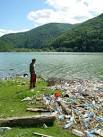 УРОК-КОНФЕРЕНЦІЯ
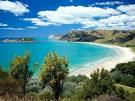 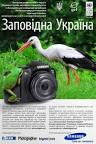 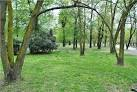 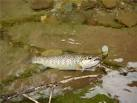 ОХОРОНА 
ДОВКІЛЛЯ
ПЛАН КОНФЕРЕНЦІЇ
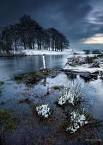 1. ОХОРОНА ПОВІТРЯ.2. ОХОРОНА ВОДОЙМ.3. ОХОРОНА  ГРУНТІВ4. ОХОРОНА ЖИВОЇ ПРИРОДИ5. ПІДСУМКИ КОНФЕРЕНЦІЇ
ОХОРОНА ПОВІТРЯ
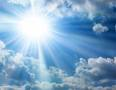 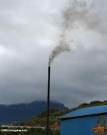 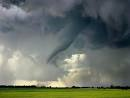 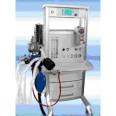 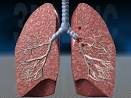 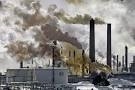 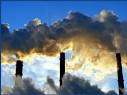 ОХОРОНА ВОДОЙМ
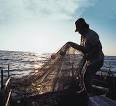 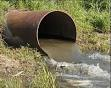 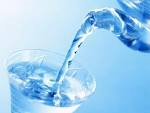 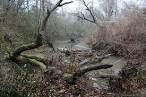 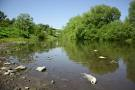 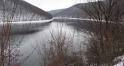 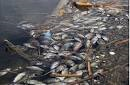 ОХОРОНА ҐРУНТІВ
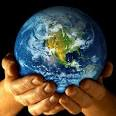 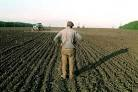 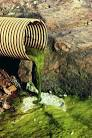 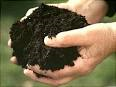 ОХОРОНА ЖИВОЇ ПРИРОДИ
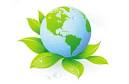 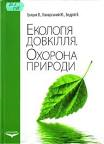 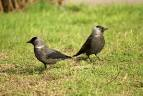 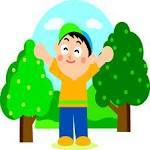 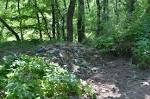 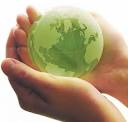 НА ЗЕМЛІ, У ДОМІ ВСЕЛЮДСЬКОМУ ПРОТИРІЧ І НЕГАРАЗДІВ ТЬМА,БУДЬТЕ, ЛЮДИ, ОБЕРЕЖНІ В НЬОМУ!ІНШОЇ ДОМІВКИ В НАС НЕМА
МИ НА СВОЇЙ ПЛАНЕТІ НЕ ТИМЧАСОВІ МЕШКАНЦІ,А МУДРІ ГОСПОДАРІ
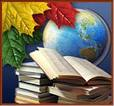